Activités de stage
Approche actionnelle
Découvertes et critiques  - CECR
FFLCH-USP
D’une manière globale, l’unique compétence visée par l’enseignement d’une langue étrangère est la capacité à communiquer. Ce que l’élève désire, ce dont il a besoin, immédiatement et pour son avenir d’adulte, c’est être capable de communiquer avec un natif de la langue qu’il apprend, c’est-à-dire le comprendre et se faire comprendre par lui.

Louis PORCHER, L’enseignement des langues étrangères.
 Paris : Hachette Éducation,
2004, pp. 31-32, je souligne)
Obs

Et se communiquer  avec tous ceux qui parlent le français
Christian Puren, 2012
Découvertes du CECR
Cadre européen commun de référence pour les langues
Notion de tâche dans l’apprentissage de langues
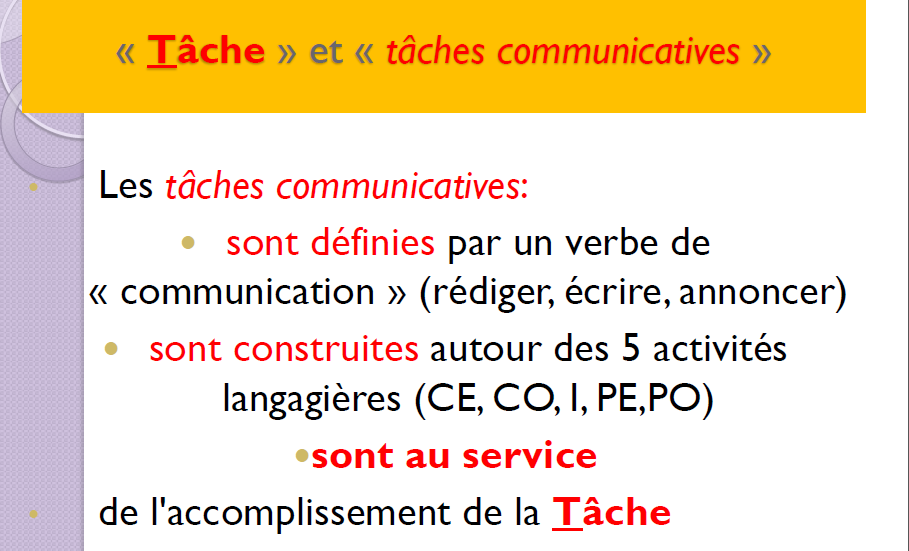 Claire BOURGUIGNON
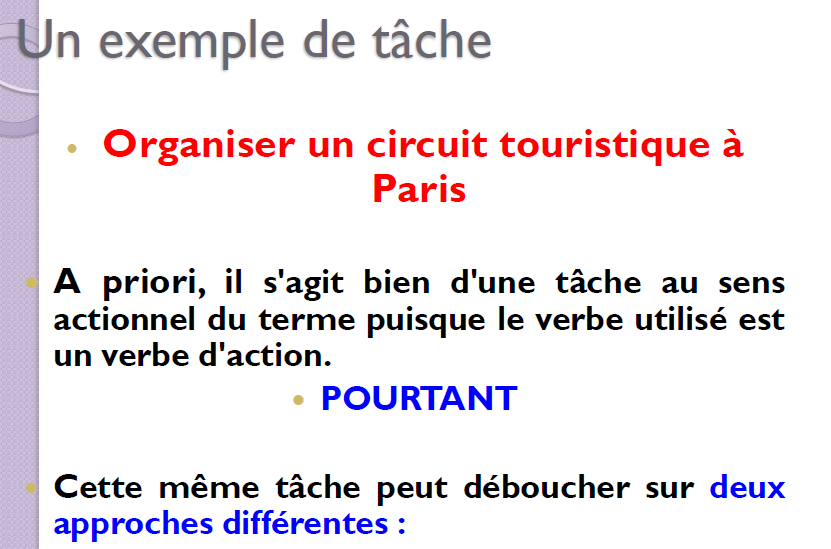 Claire BOURGUIGNON
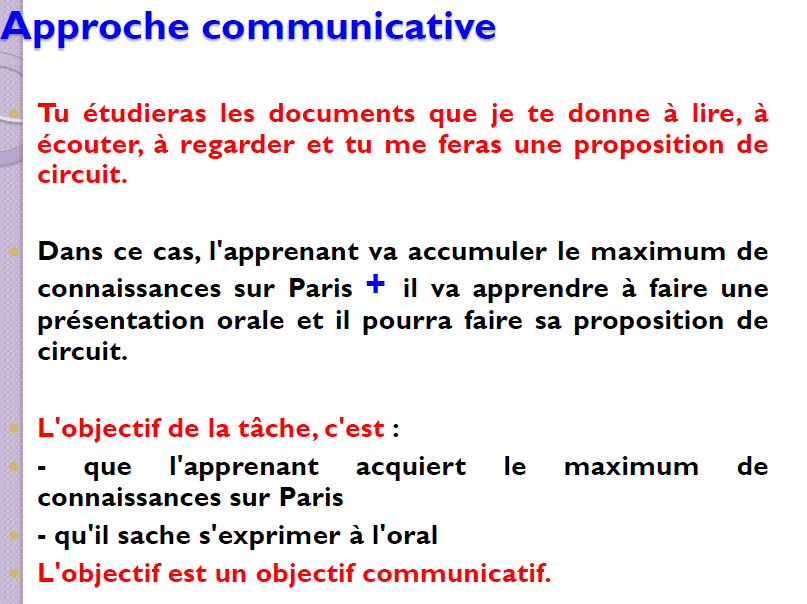 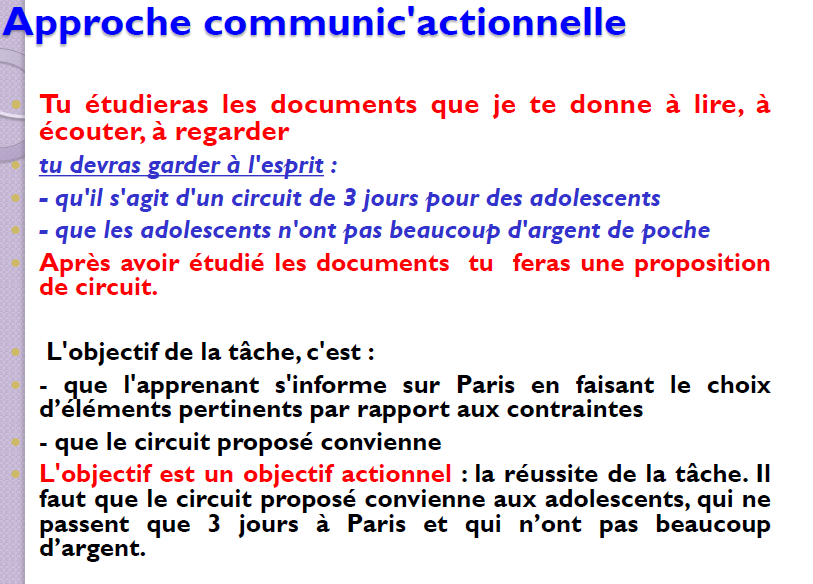 Tâche
Tâche « c’est toute action que l’auteur se représente    pour parvenir à un résultat donné en fonction d’un problème à résoudre, d’une obligation à remplir, d’un but qu’on s’est fixé » 

Tâche non-langagière – Ex. Organiser un circuit

Tâche langagière – Discuter des itinéraires possibles
Construire une séquence dans la perspective actionnelle
C’est définir …..
Les compétences : « l’ensemble des connaissances, des habiletés et des dispositions qui permettent d’agir » ;

Le contexte : « renvoie à la multitude des événements et des paramètres de la situation (physiques et autres), propres à la personne mais aussi extérieurs à elle, dans laquelle s’inscrivent les actes de communication » ;

Les  supports/documents : « toute séquence discursive (orale et/ou écrite) inscrite dans un domaine particulier et donnant lieu, comme objet ou comme visée, comme produit ou comme processus, à activité langagière au cours de la réalisation d’une tâche » ;
Construire une séquence dans la perspective actionnelle
Les domaines : « grands secteurs de la vie sociale où se réalisent les interventions des acteurs sociaux » ;

La stratégie : « tout agencement organisé, finalisé et réglé d’opérations choisies par un individu pour accomplir une tâche qu’il se donne ou qui se présente à lui ».

La tâche : « est définie comme tâche toute visée actionnelle que l’acteur se représente comme devant parvenir à un résultat donné en fonction d’un problème à résoudre, d’une obligation à remplir, d’un but qu’on s’est fixé. (p. 15 et p. 16)
tâche – activité – exercice
Quelles sont les différences?
La distinction entre tâche et exercice n’est pas qu’une affaire de terminologie.
Si la tâche est une activité complexe, contextualisée qui débouche sur plusieurs propositions, 

l’exercice, au contraire, est une activité simple et décontextualisée dont le résultat est prévisible et la réponse unique. 

Pour autant, pour réaliser une tâche de type débat dont la complexité est très importante, il faut que les élèves puissent mettre en œuvre des compétences linguistiques, pragmatiques et socioculturelles à la fois, et pour ce faire, qu’ils aient été « nourris » par um input qui peut consister dans des exercices de compréhension et de production, y compris fermés.
Quelques citations importantes des docs CECR
On distingue le « plurilinguisme » du « multilinguisme » qui est la connaissance d’un certain nombre de langues ou la coexistence de langues différentes dans une société donnée. On peut arriver au multilinguisme simplement en diversifiant l’offre de langues dans une école ou un système éducatif donnés, ou en encourageant les élèves à étudier plus d’une langue étrangère, ou en réduisant la place dominante de l’anglais dans la communication internationale. Bien au-delà, l’approche plurilingue met l’accent sur le fait que, au fur et à mesure que l’expérience langagière d’un individu dans son contexte culturel s’étend de la langue familiale à celle du groupe social puis à celle d’autres groupes (que ce soit par apprentissage scolaire ou sur le tas), il/elle ne classe pas ces langues et ces cultures dans des compartiments séparés mais construit plutôt une compétence communicative à laquelle contribuent toute connaissance et toute expérience des langues et dans laquelle les langues sont en corrélation et interagissent. Dans des situations différentes, un locuteur peut faire appel avec souplesse aux différentes parties de cette compétence pour entrer efficacement en communication avec un interlocuteur donné. Des partenaires peuvent, par exemple, passer d’une langue ou d’un dialecte à l’autre, chacun exploitant la capacité de l’un et de l’autre pour s’exprimer dans une langue et comprendre l’autre.  (CECR 2001)
Plurilinguisme – doc CECR complémentaire
L’une des raisons pour mettre en avant le plurilinguisme et le pluriculturalisme est que par expérience, leur développement :
s’appuie sur les compétences sociolinguistiques et pragmatiques préexistantes mais les élargit en retour ; 
installe une meilleure perception de ce qu’il y a de général et de ce qu’il y a de spécifique dans l’organisation linguistique de langues différentes (forme de prise de conscience métalinguistique, inter linguistique, voire, si l’on peut dire, «hyper linguistique ») ; 
est de nature à affiner les connaissances sur le savoir-apprendre ainsi que les capacités à entrer en relation avec d’autres personnes et de nouvelles situations. Cela peut ainsi accélérer jusqu’à un certain point des apprentissages ultérieurs dans les domaines langagier et culturel
Plurilinguisme – doc CECR complémentaire
Comme cela est expliqué dans le CECR, la compétence plurilingue implique la capacité à utiliser un répertoire interdépendant, inégal, plurilinguistique et avec une certaine flexibilité pour :
passer d’une langue ou d’un dialecte (ou d’une variété de langue ou de dialecte) à l’autre ; 
 s’exprimer dans une langue (ou dans une variété de langue ou de dialecte) et comprendre une personne parlant une autre langue ; 
faire appel à sa connaissance de différentes langues (ou de variété de langue ou de dialecte) pour comprendre un texte ; 
 reconnaître des mots sous une forme nouvelle mais appartenant à un stock international commun ; 
 médier entre des individus qui n’ont aucune langue (ou variété de langue ou de dialecte) en commun ou qui n’en ont que des notions ;
mettre en jeu tout un outillage langagier, en essayant des expressions possibles ; 
exploiter le paralinguistique (mimique, geste, mime, etc.).
Échelle de compétences, à quoi ça sert?
Définition classique – C’est un référentiel pour qualifier le niveau de quelqu'un, quelle que soit la langue européenne dont il est question. Autrement dit une échelle universelle définissant des niveaux de compétence dans une langue.

Mais ce référentiel prend en compte les spécificités des contextes? Ou des besoins d’apprentissage?

Que disent les documents?
Échelle de compétences, à quoi ça sert?
CECR – 2001
L’échelle d’un cadre commun de référence devrait être hors contexte afin de prendre en compte les résultats généralisables de situations spécifiques différentes. C’est-à-dire, par exemple, qu’il ne faudrait pas produire une échelle pour un milieu scolaire spécifique et l’appliquer ensuite à des adultes ou vice versa. Pourtant, les descripteurs d’une échelle commune de référence doivent, en même temps, être pertinents par rapport au contexte, rattachables à chacun des contextes pertinents et transférables dans ces contextes – ainsi qu’appropriés à la fonction pour laquelle on les y utilise. Cela signifie que les catégories par lesquelles on décrit ce que les apprenants sont capables de faire dans des situations différentes d’utilisation doivent pouvoir être rattachées aux contextes cibles d’utilisation de groupes d’apprenants différents dans l’ensemble de la population cible.
Échelle de compétences, à quoi ça sert?
CECR – 2001
 Le nombre de niveaux adopté devrait pouvoir refléter la progression dans différents secteurs mais, pour chaque situation particulière, ne devrait pas excéder le nombre de niveaux que l’on peut raisonnablement et sûrement distinguer. Cela peut avoir pour conséquence l’adoption de degrés de dimensions différentes ou une approche avec deux gradations, l’une plus large pour les niveaux communs classiques, et l’autre, plus étroite et plus pédagogique, pour les niveaux locaux.
   Le Niveau introductif ou découverte 
   Le Niveau intermédiaire ou de survie
   Le Niveau seuil
   Le Niveau avancé  ou utilisateur indépendant
   Le Niveau autonome ou de compétence opérationnelle effective
Échelle de compétences, à quoi ça sert?
CECR – doc complémentaire
Les niveaux représentent une simplification nécessaire. On a besoin de niveaux pour organiser l’apprentissage, pour avoir des traces des progrès et répondre à des questions telles que Quel est votre niveau en français ? Ou Quelle compétence devrions-nous exiger des candidats ? Toutefois, une réponse simple du genre B2 – ou même B2 en réception, B1 en production - cache un profil complexe. C’est pourquoi le CECR propose autant d’échelles de descripteurs, c’est justement pour encourager les utilisateurs à élaborer des profils différenciés. Les échelles de descripteurs peuvent tout d’abord être utilisées pour repérer les activités langagières qui conviennent à un groupe particulier d’apprenants puis pour établir le niveau que ces apprenants ont besoin d’atteindre dans ces activités pour réaliser leurs objectifs.
Échelle de compétences, à quoi ça sert?
CECR – doc complémentaire
Les descripteurs représentent une base pour l’élaboration de normes appropriées à un contexte. On ne les propose pas eux-mêmes comme des normes. Le CECR met les choses au clair en donnant les précisions suivantes : ‘… il s’agit là de recommandations et non de prescriptions. C’est un « document de réflexion, de discussion et de projet… Le but des exemples est d’ouvrir de nouvelles possibilités et non d’anticiper des décisions. » (Ibid.). Toutefois, il apparaît clairement qu’un ensemble de niveaux communs de référence comme outil de calibrage est particulièrement bien accueilli par l’ensemble des praticiens qui, comme dans bien d’autres domaines, trouvent un avantage à travailler avec des mesures et des normes stables et reconnues.
Activité pratique avec le CECR (2001 et doc complémentaire)
Cherchez dans le document « approche actionnelle »
Cherchez dans le document « tâche »
Cherchez dans le document «compétence à communiquer langagièrement » 
Cherchez dans le document « savoir-être »
Cherchez dans le document « savoir-faire » 
Cherchez dans le document « savoir-apprendre » 
Cherchez dans le document « compétence linguistique » 
Cherchez dans le document «compétence pragmatique » 
Cherchez dans le document «compétence sociolinguistique »
Bon travail !